Серия «Гимнастика для ума»
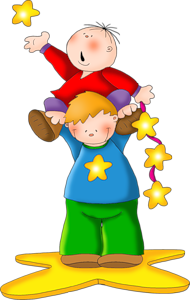 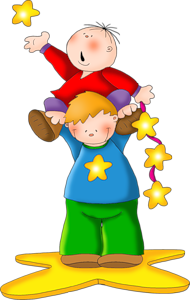 Часть 2
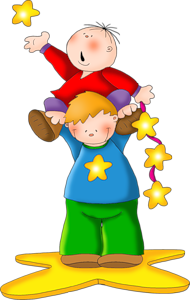 АНАГРАММЫ
Бабарыкина Татьяна Владимировна
учитель начальных классов
МАОУ «СОШ с углублённым изучением английского языка №27»
г.Ангарск
Мой юный друг!
Предлагаю увлекательную 
«гимнастику для ума»
 – анаграммы.
Что такое анаграмма?
(К каждой анаграмме есть подсказка
 на первое слово, 
но постарайся обойтись без неё.)
Удачи!
Начать
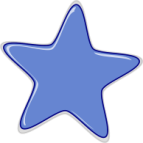 АНАГРАММА -
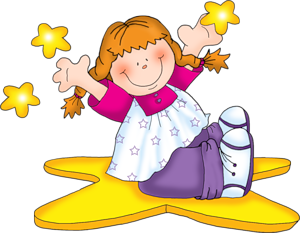 слово или фраза, получаемые из других осмысленных слов или фраз посредством перестановки букв, 
либо просто слово, в котором 
переставлены буквы. 
Другое название анаграммы  (по-русски) - «перебуквица».
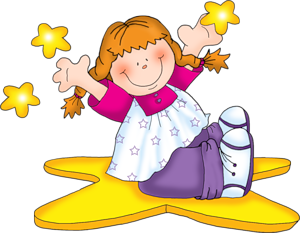 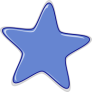 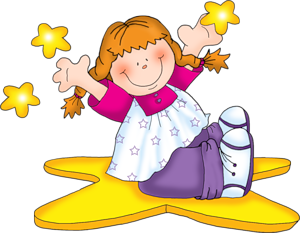 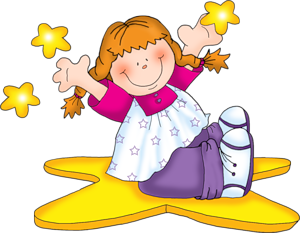 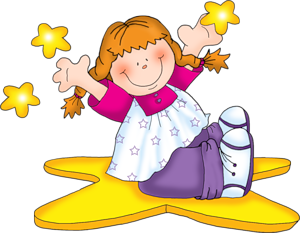 Я - время года тёплое, 
Бежим мы в лес, на реку. 
Но буквы только переставь –
Я корпус человека.
ЛЕТО - ТЕЛО
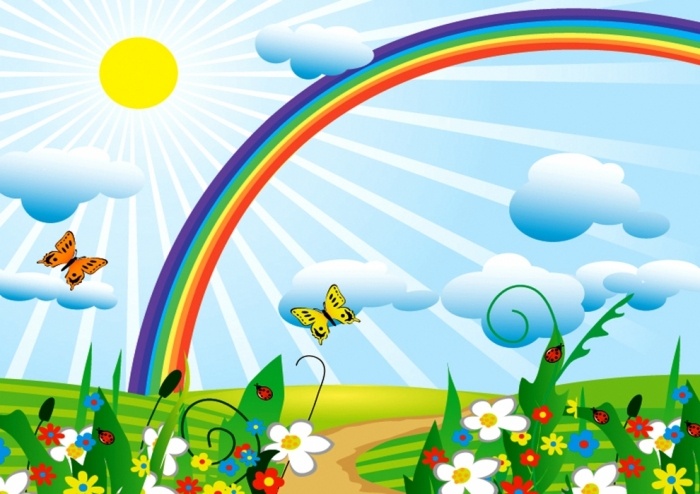 Подсказка
Ответ
Я - сирень, акация –  
 Словом, вид растения. 
 А в другом я качестве –
 Грохот через стену.
КУСТ - СТУК
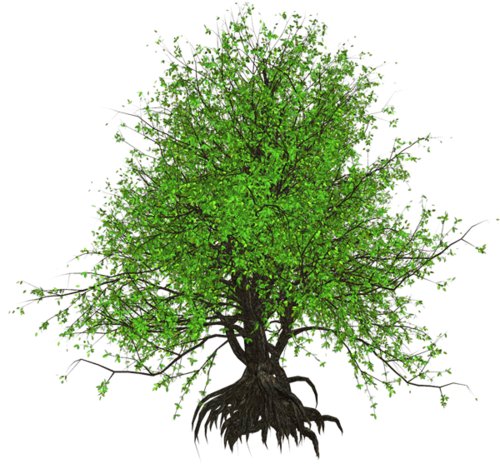 Подсказка
Ответ
В поле зреет, колосится -
И у ржи, и у пшеницы.
А потом взмывает в небо:
Любит дичь он больше хлеба.
КОЛОС - СОКОЛ
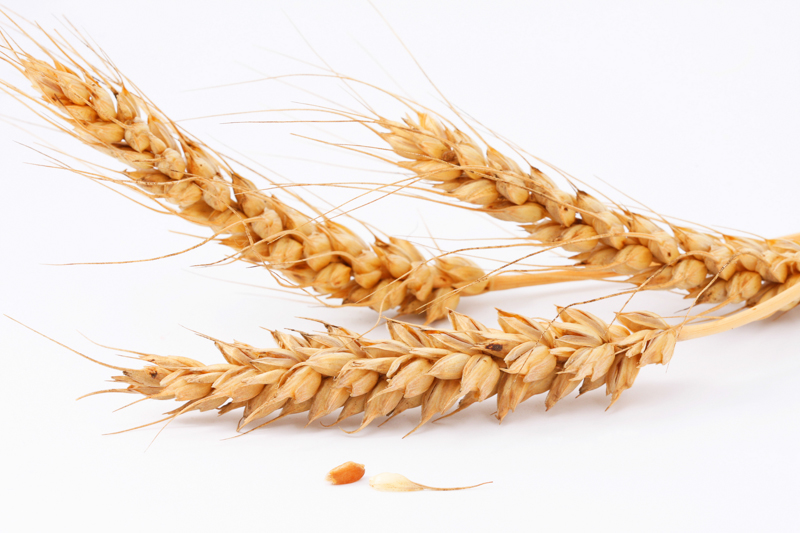 Подсказка
Ответ
Я прежде обувью служил,
Крестьянин мною дорожил.
Но если буквы переставишь,
Меня одеждой быть заставишь.
ЛАПОТЬ - ПАЛЬТО
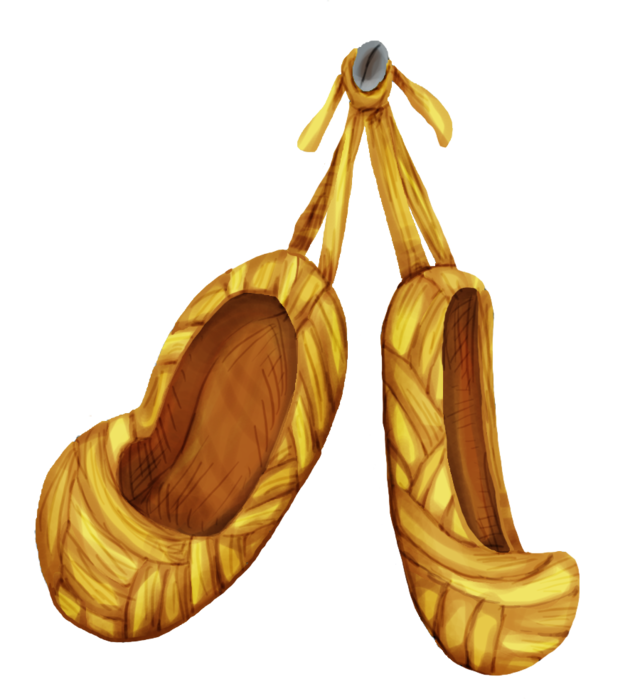 Подсказка
Ответ
Меня найдёшь на корабле, 
Я — слово, издавна знакомое. 
Но буквы переставь во мне — 
И ты получишь насекомое.
КОРМА - КОМАР
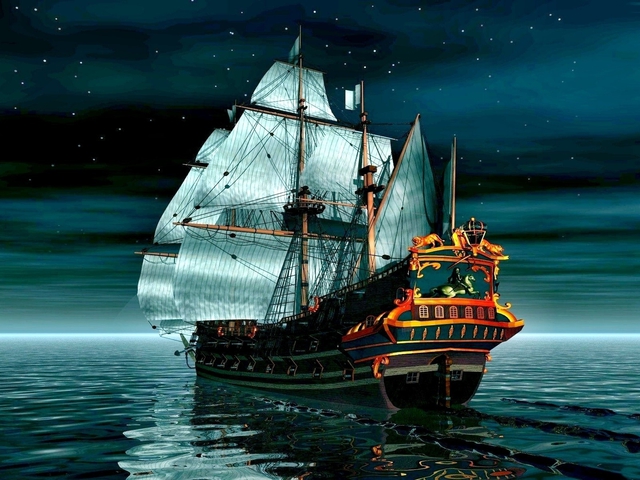 Подсказка
Ответ
Это - карта мира, 
 Есть у вас в портфеле. 
 Это - угощенье, 
 В его составе зелень.
АТЛАС - САЛАТ
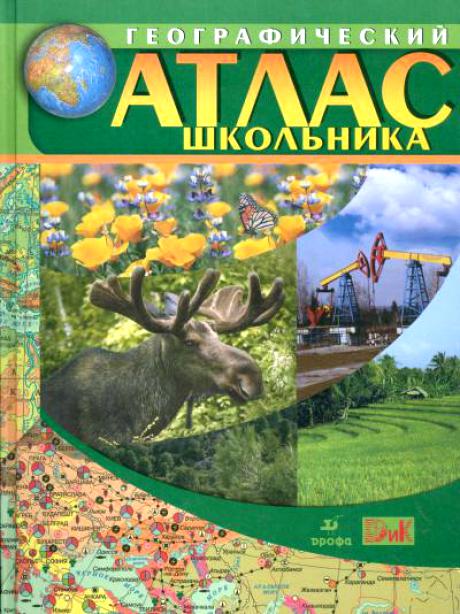 Подсказка
Ответ
На термометре я есть, 
 Коль градусник поставят. 
 Буквы переставь - я зверь, 
 Ем всё, что мне оставят.
ШКАЛА - ШАКАЛ
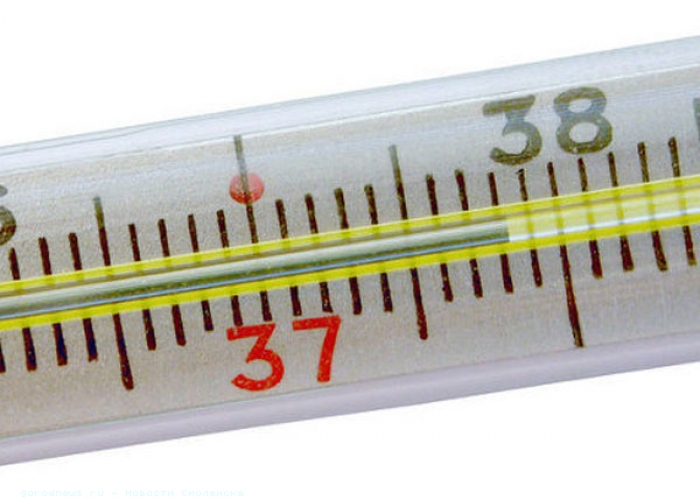 Подсказка
Ответ
Полевой цветок сорвали,
По нему с тобой гадали.
Налетел вдруг мошек рой,
Убежали мы домой.
РОМАШКА - МОШКАРА
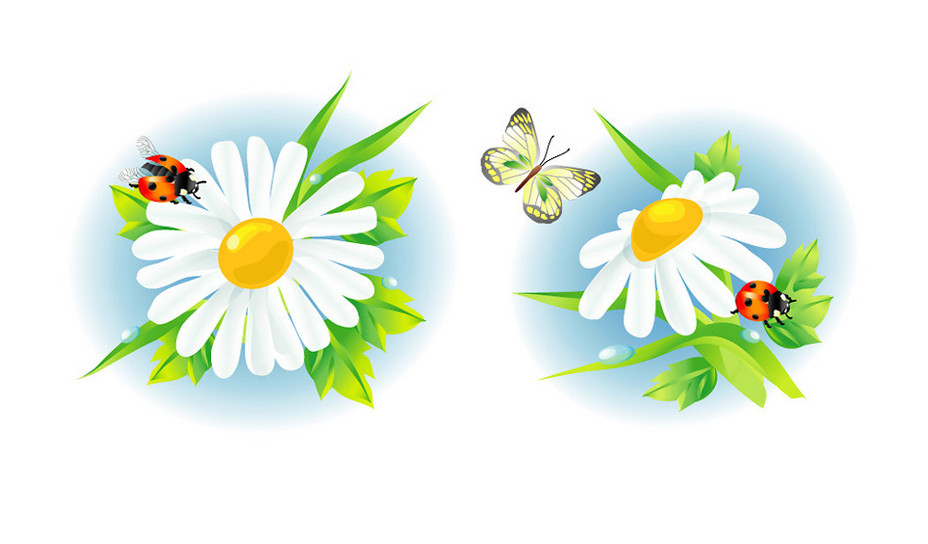 Подсказка
Ответ
Сперва чего-нибудь комплект.
Но буквы поменять местами,
И тут же явится нам с вами
Дворянский титул прежних лет.
НАБОР - БАРОН
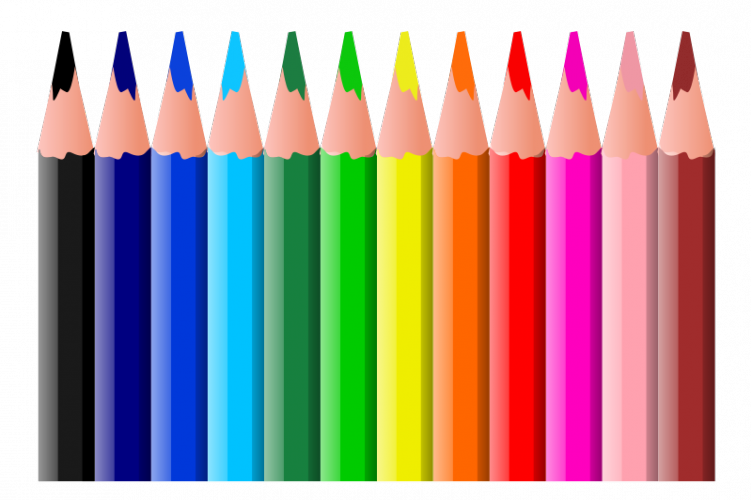 Подсказка
Ответ
Во мне картину на стене
Повесят, чтоб ловила свет.
Но буквы переставь во мне – 
Меня наклеишь на конверт.
РАМКА - МАРКА
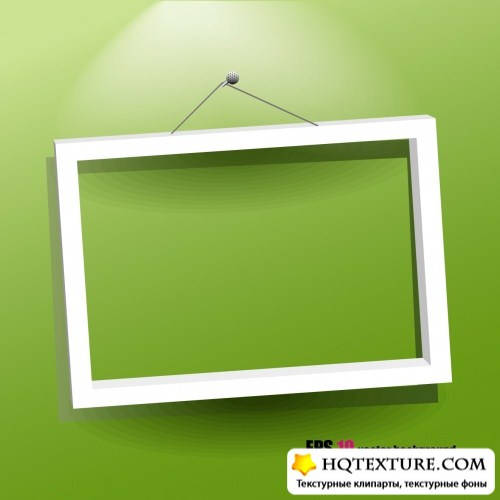 Подсказка
Ответ
По дороге, по пути 
Весело качу, 
А с конца меня прочти — 
Нож я наточу.
КОЛЕСО - ОСЕЛОК
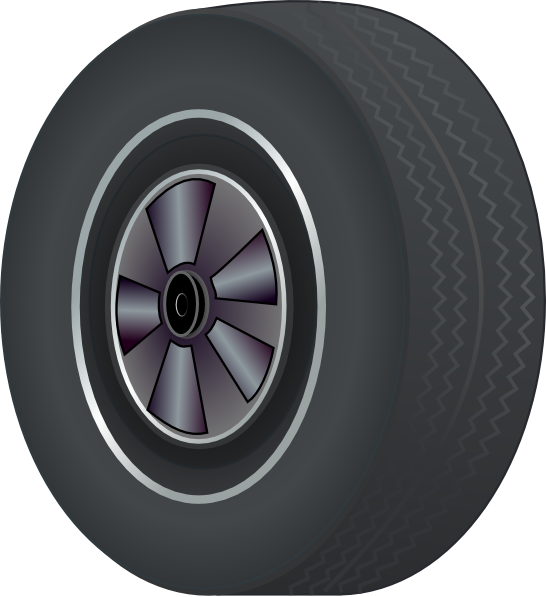 Подсказка
Ответ
Этот человек - опасен, 
 Пусть не встретится он вам. 
 А второе слово - яма, 
 Её ты вырыть можешь сам.
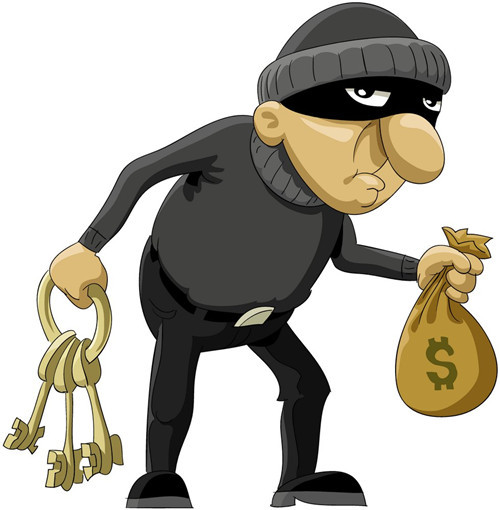 ВОР - РОВ
Подсказка
Ответ
Приголубит мама дочку –
 Вот вам слово первое. 
 Если буквы переставить, 
 То - гора, наверное.
ЛАСКА - СКАЛА
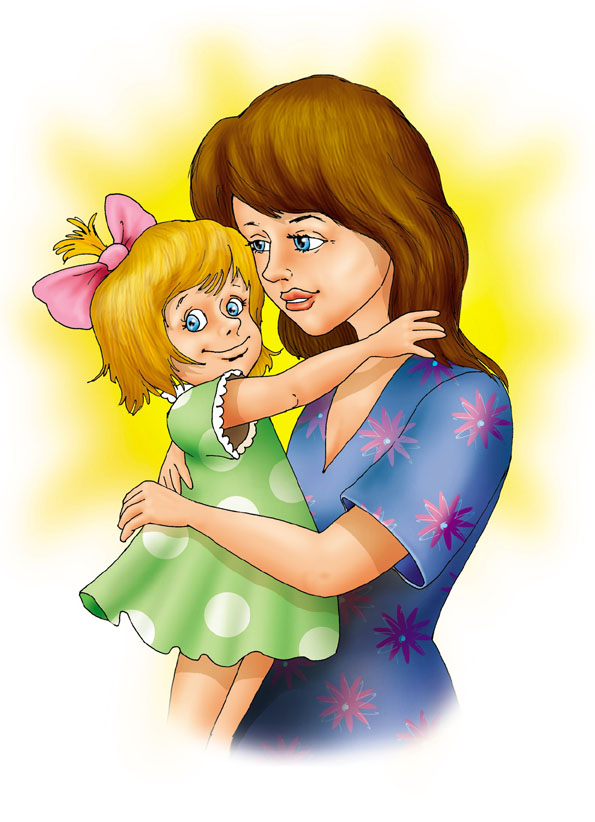 Подсказка
Ответ
По мне движется к сердцу кровь, 
 Меня ищут на сгибах руки. 
 Если ж, буквы смешав, 
 Мы расставим их вновь, 
 То получим названье реки.
ВЕНА - НЕВА
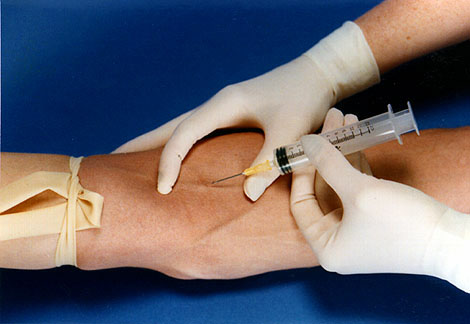 Подсказка
Ответ
В океанах он живёт, 
И мала ему река. 
Буквы ставь наоборот –
Будет дёргаться щека.
КИТ - ТИК
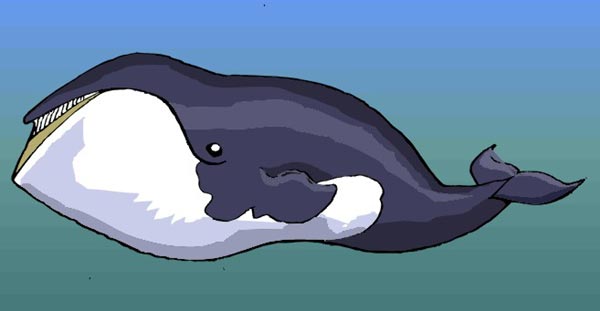 Подсказка
Ответ
Замечательно!
До новых 
встреч!
Ресурсы
- ГОЛУБАЯ ЗВЁЗДОЧКА
- ЛЕТО
- КУСТ
- РОМАШКА
- КОЛОСЬЯ
- АТЛАС
- ЛАПТИ
- КОРАБЛЬ
- НАБОР КАРАНДАШЕЙ
- ГРАДУСНИК
- РАМКА
- КОЛЕСО
- КИТ
- ВЕНА
- ВОР
- МАМА С ДОЧКОЙ
ШАБЛОН ПРЕЗЕНТАЦИИ
САЙТ  Igra.Za.ru
 САЙТ smekalka.pp.ru
 К тайнам слова: занимательная лексика. Кружковая работа по русскому языку, занятия в группе продлённого дня. 4 класс/авт.-сост. Е. М. Елизарова. – Волгоград: Учитель, 2008 г.
 - Яворовская И. Парад шарад: анаграммы, шарады, викторины. Серия: Школа развития. – Изд-во: Феникс, 2011 г.
Благодарю учителя МОУ СОШ №1 г. Камешково
Шахторину О. В. 
за идею замечательного шаблона для презентации